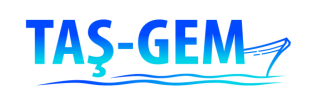 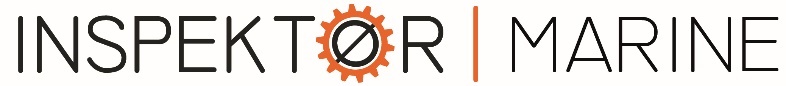 Powered by
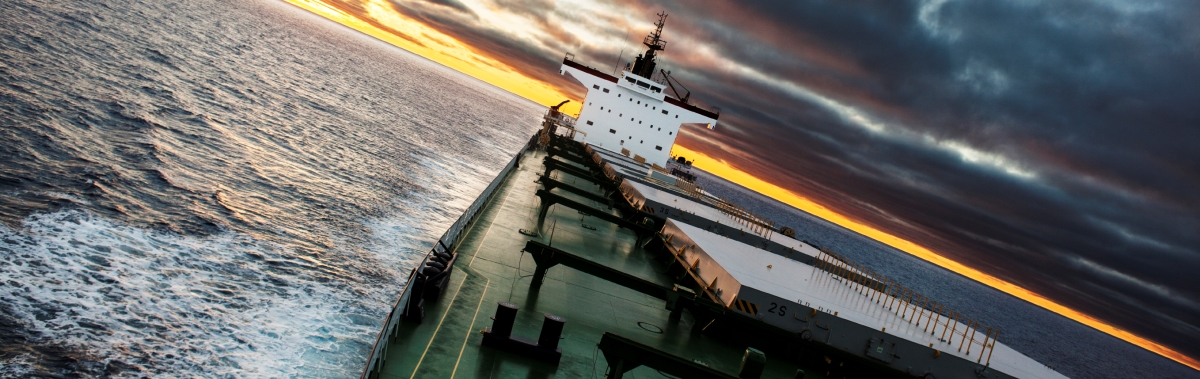 YOUR FRIENDLY MARINE SERVICE
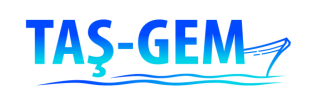 T H E   C O M P A N Y
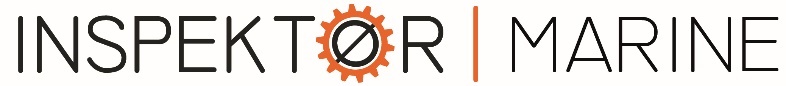 Powered by
T A Ş G E M
Head office and our workshop is established in Tuzla-Istanbul where is shipyard region of Turkey to able provide faster service and able be accessible at all times.

We sure that we will reduce running cost of your ships by providing you high quality service and the highest safety performance with our well trained technical team members and our  past experience.
T A Ş G E M
with its expert and experienced team, has been established on 2012 to provide reliable and permanent solutions in SHIP HULL CONSTRUCTION REPAIR SERVICE as well as OUTFITTINGS, BWTS INSTALLATION, PIPING WORKS

The reliability and experience of our founders which have achieved with their proffessional business life nearly forty years is our most important value.
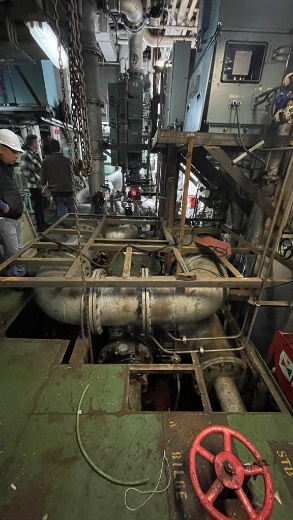 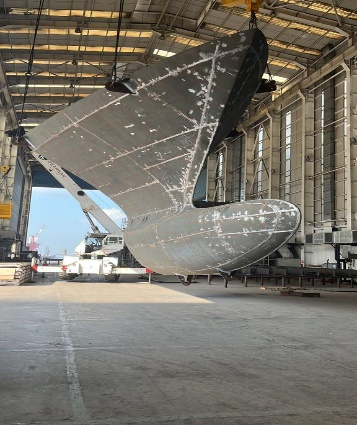 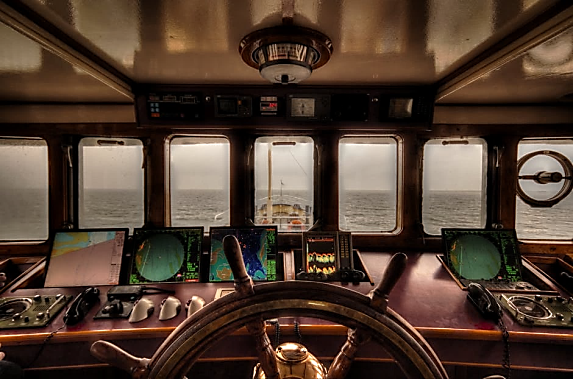 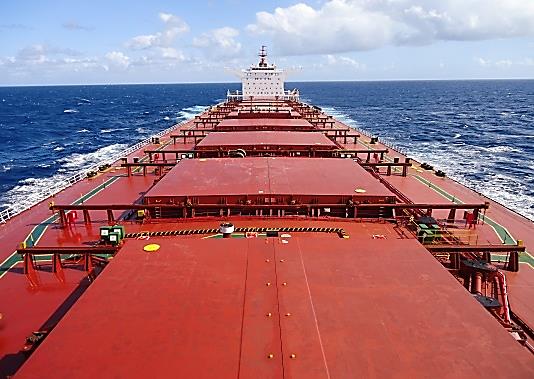 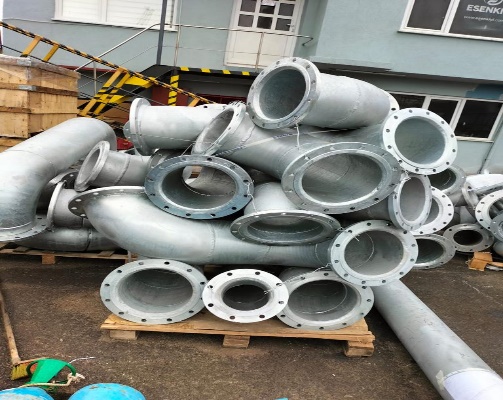 YOUR FRIENDLY MARINE SERVICE
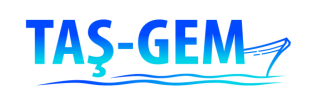 T H E   C O M P A N Y
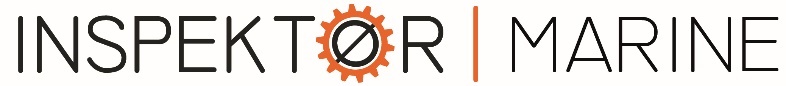 Powered by
We know very well that the company organizations are not same as the others and the needs and visions of our customers are different.
T A Ş G E M technical specialists are equipped with the right competence and tools to provide you the best effective services soever you need.
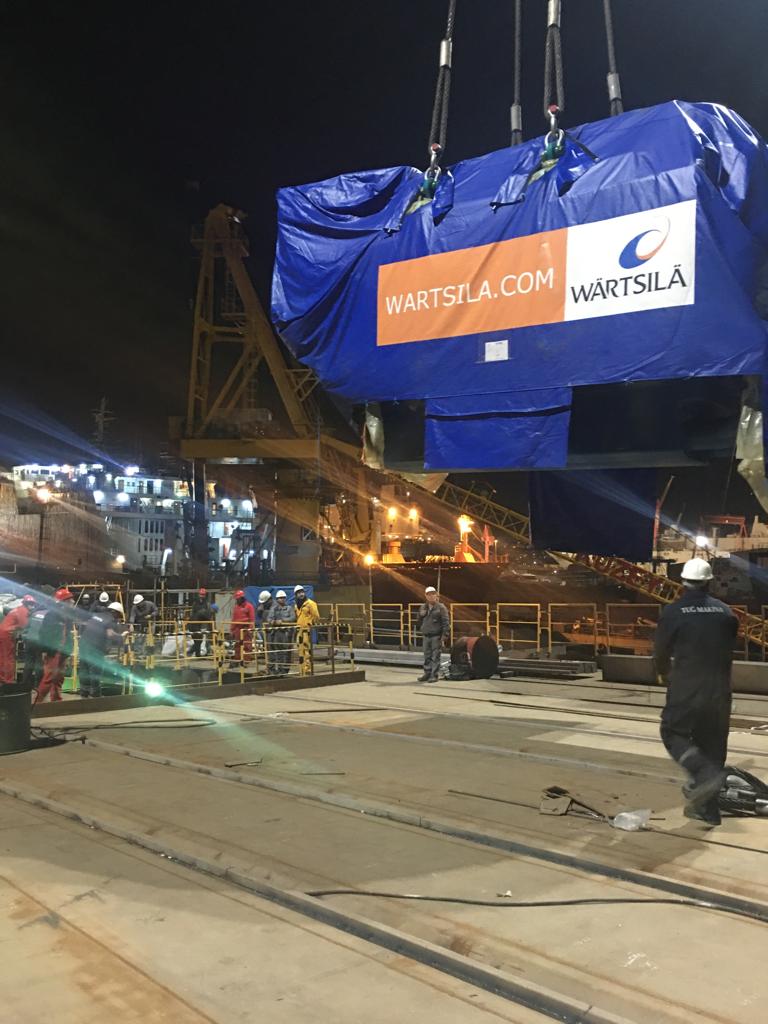 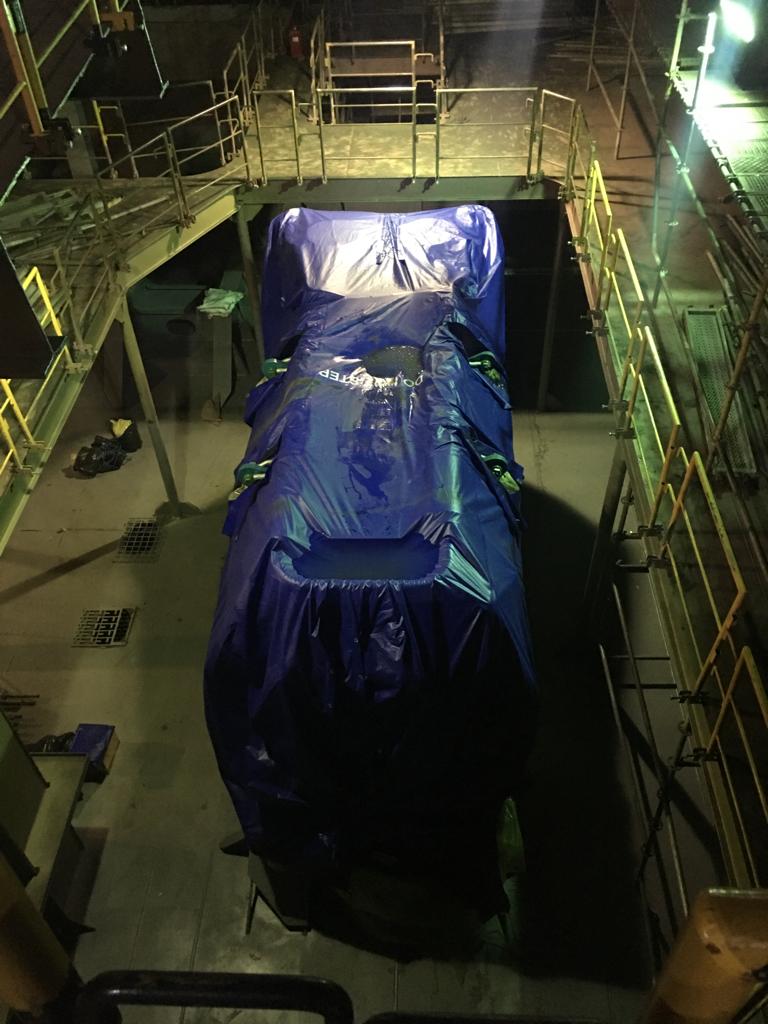 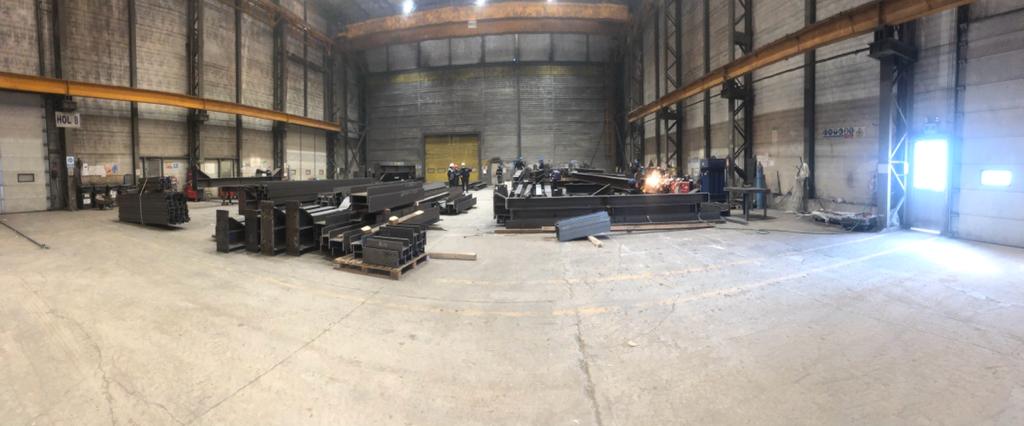 '' LISTENING and DIALOGUE ''  IS THE BASIS OF ALL OUR ACTIVITIES
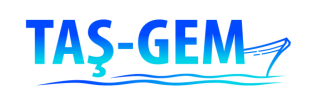 O U R   B U S I N E S   A R E A S
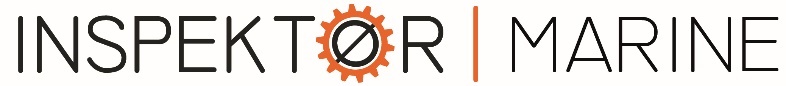 Powered by
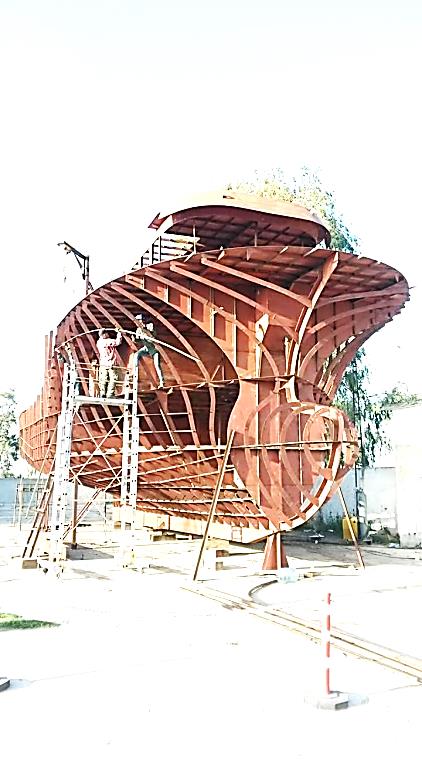 The organization of  T A Ş G E M  was formed on the main subjects given below.

Ship Hull & Outfitting Repair & Maintenance
BWTS Installation & Piping arrangement & Commissioning test
Bespoke Outfitting production
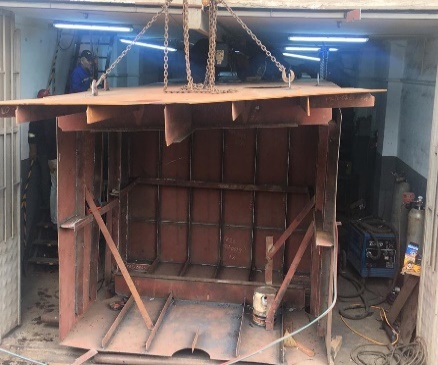 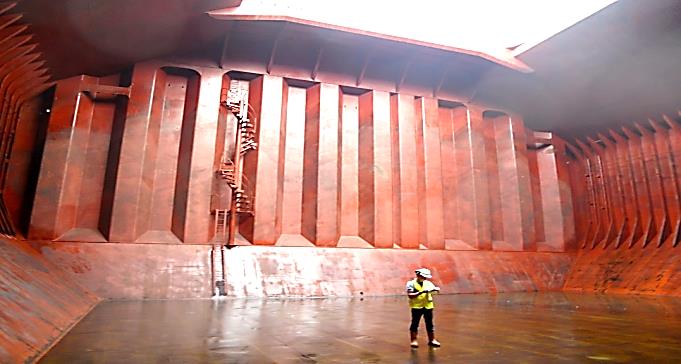 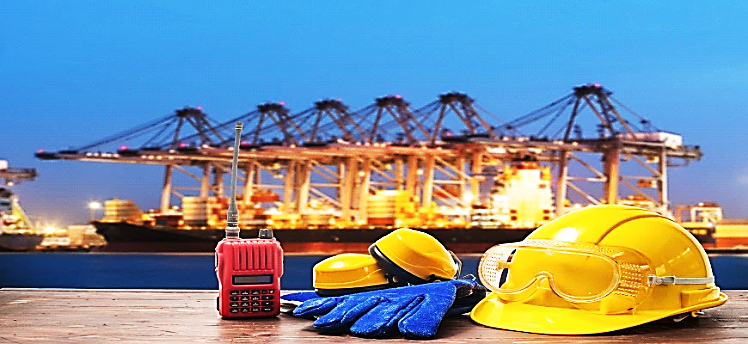 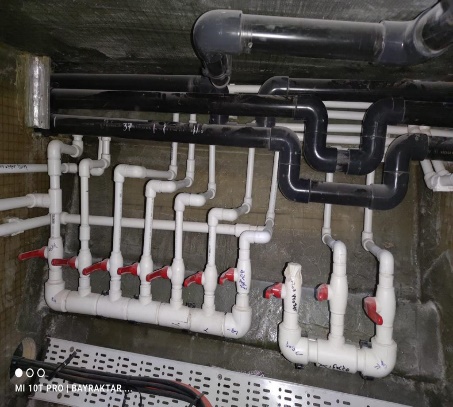 WE SERVE OUR EXPERTISE
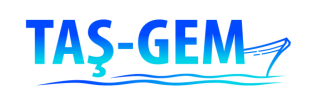 Q U A L I T Y
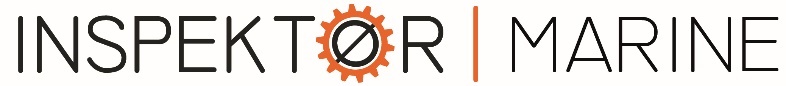 Powered by
Client satisfaction is a key measurement of success for  T A Ş G E M  whose focus on delivering solutions in comply with rules and standards.
T A Ş G E M   is   ISO 9001  &  45001  &  14001   cetified company
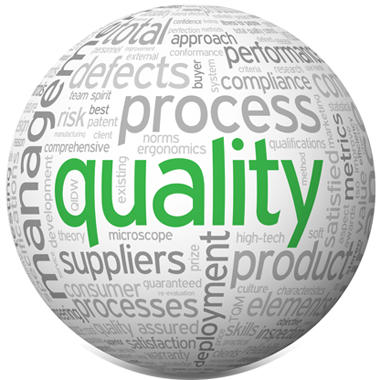 We use a comprehensive Quality Management System to ensure that the client’s requirements are always fully met and often exceeded whilst  ensuring that all work carried out is conducted in a safe, planned and controlled alongside this commitment we meet the required national and international regulations.
Our  procedures  are  flexible  and  able enough to  adapt  for  any specific client, standard or legal requirement.

Offering  a  wide  variety  of  products    and services  we  take pride in its expertise by delivering what is needed, on time and in budget.
CLIENT SATISFACTION IS A KEY MEASUREMENT OF SUCCESS FOR US
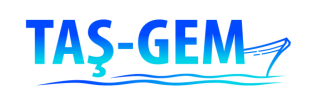 S H I P   H U L L   &   O U T F I T T I N G   &   P I P I N G   R E P A I R I N G
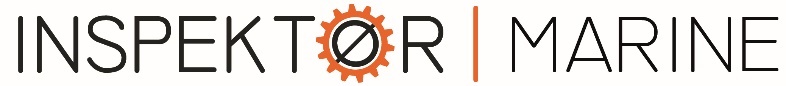 Powered by
We collect all your repair and maintenance jobs belonging to the DECK and MACHINERY PIPING in one hand.

We can provide repair, maintenance or manufacturing service on Ship Hull Construction, Ship’s Deck Equipment (outfittings), piping systems in various materials from steel to aluminium, from cast iron to stainless steel.
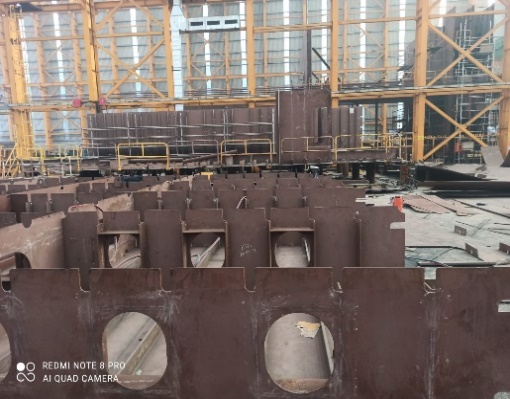 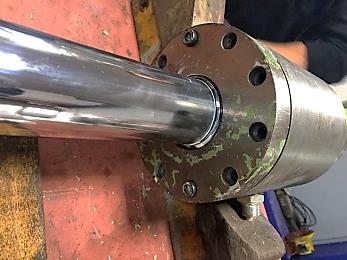 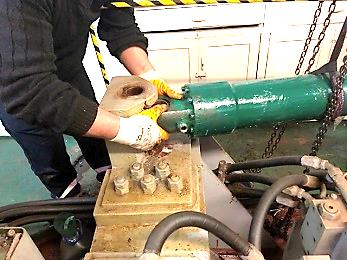 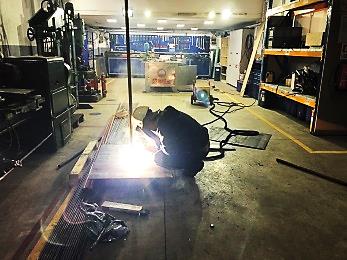 1 COMPANY 1 SERVICE FROM ENGINE TO HULL
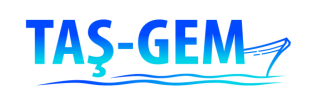 S H I P   H U L L   &   O U T F I T T I N G   &   P I P I N G   R E P A I R I N G
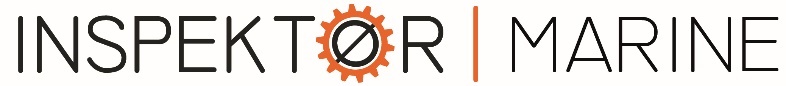 Powered by
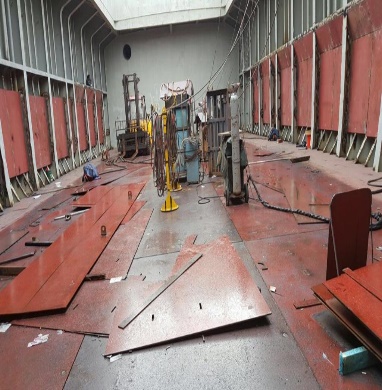 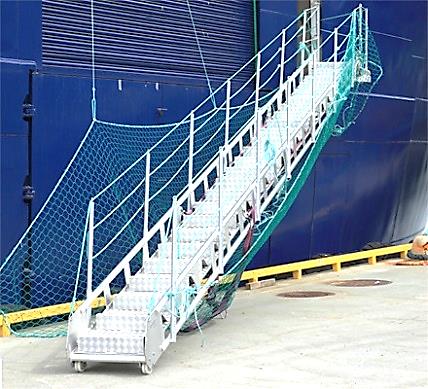 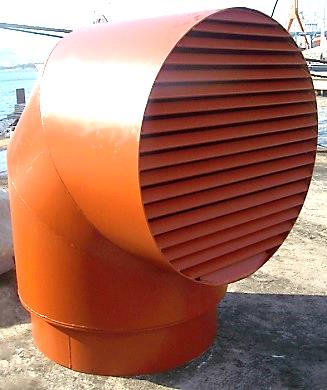 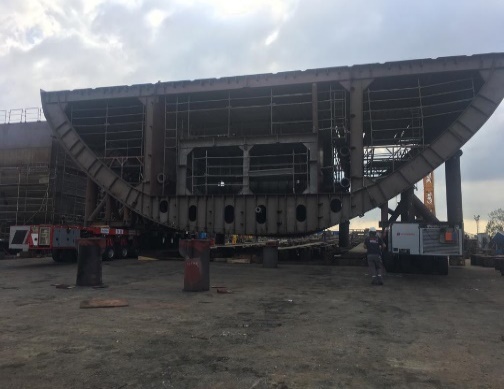 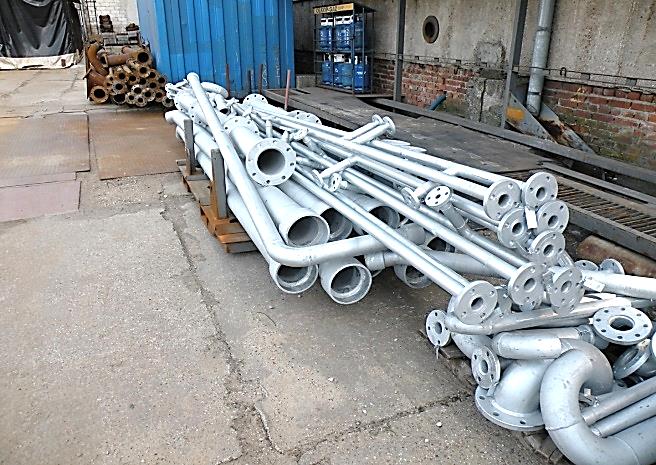 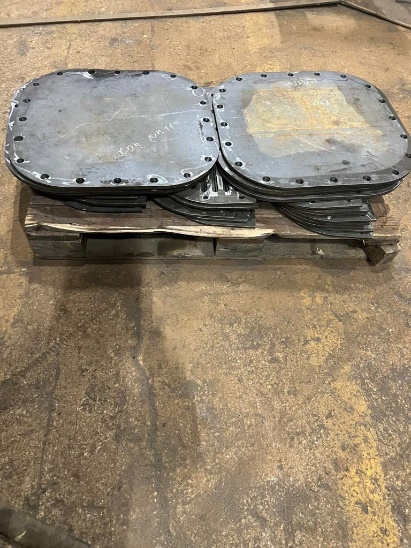 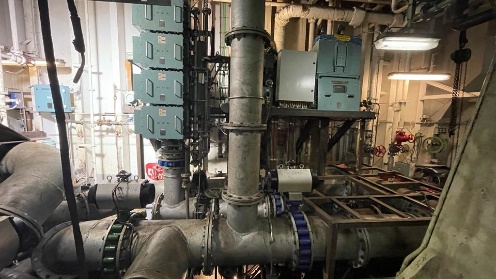 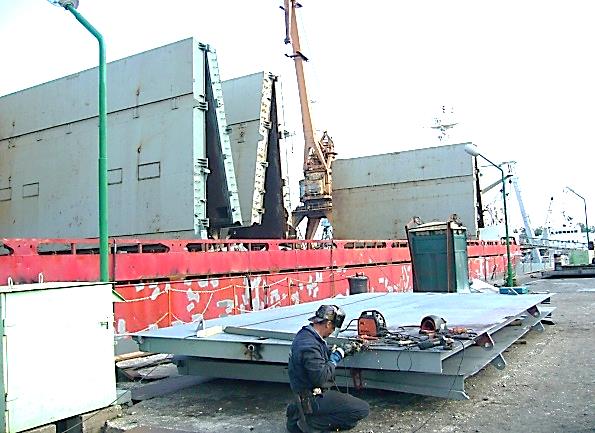 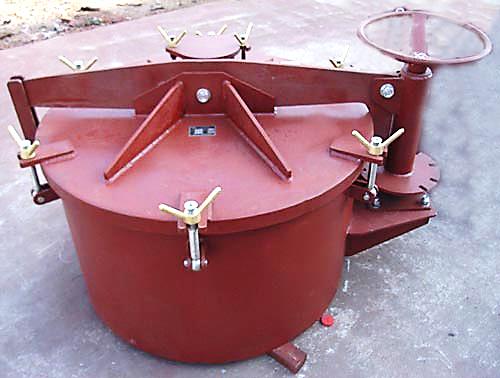 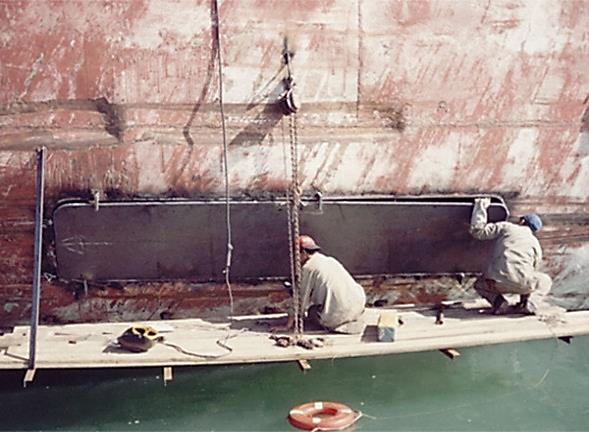 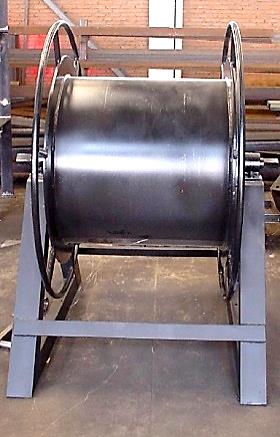 1 COMPANY 1 SERVICE FROM PIPING TO HULL
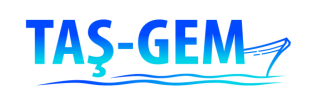 S H I P   H U L L   &   O U T F I T T I N G   &   P I P I N G   R E P A I R I N G
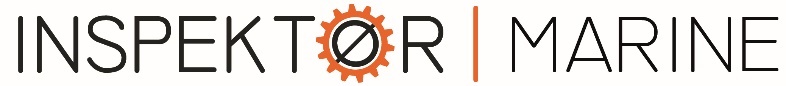 Powered by
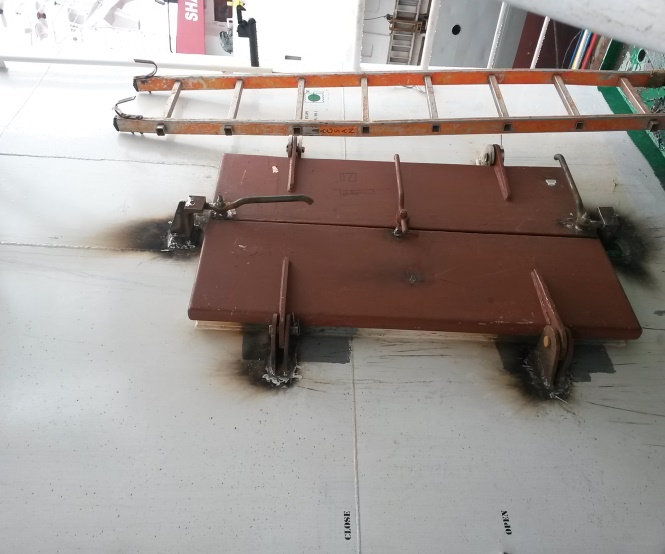 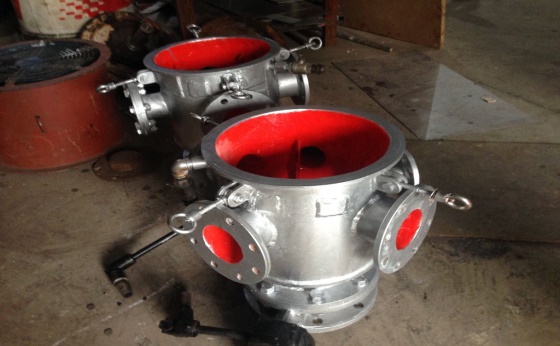 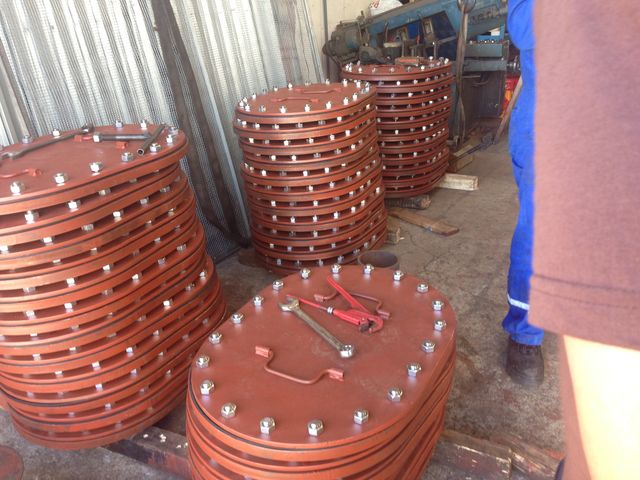 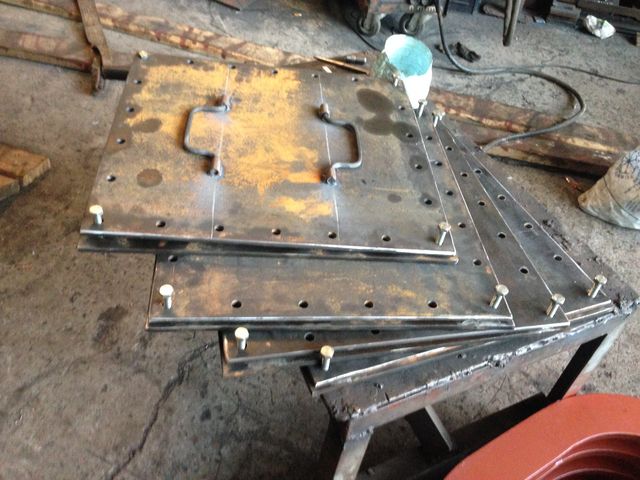 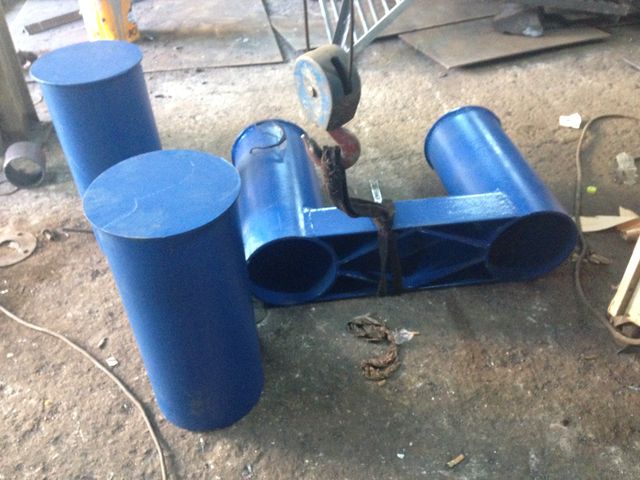 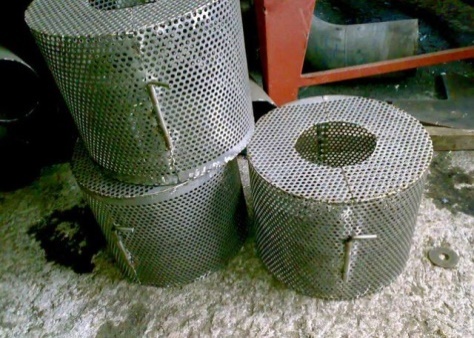 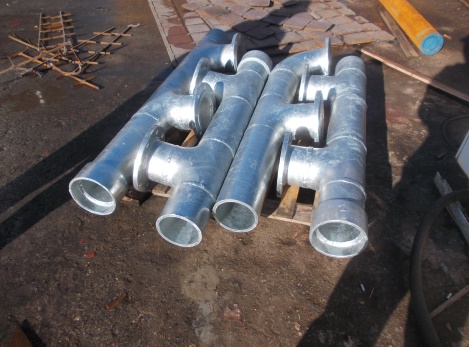 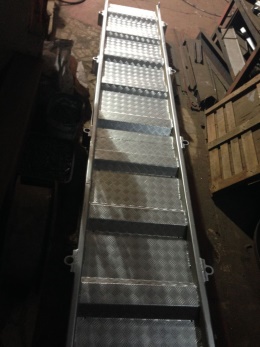 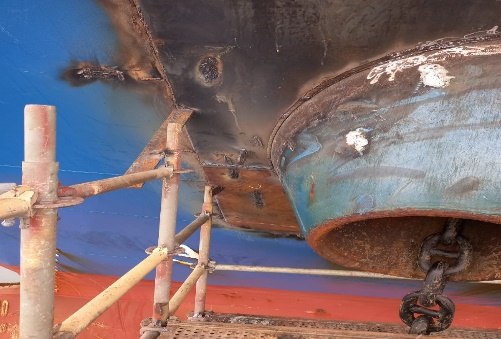 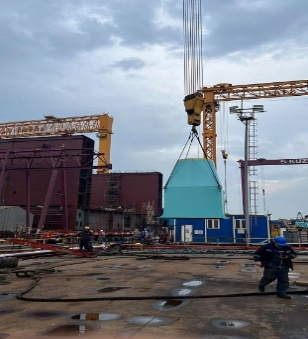 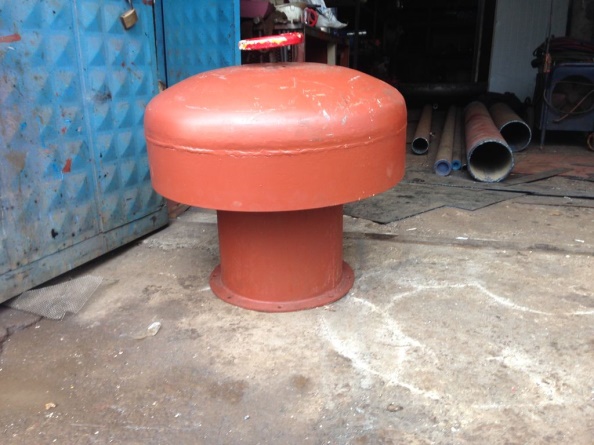 1 COMPANY 1 SERVICE FROM ENGINE TO HULL
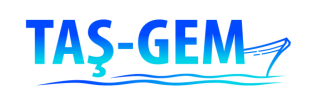 S H I P   H U L L   &   O U T F I T T I N G   &   P I P I N G   R E P A I R I N G
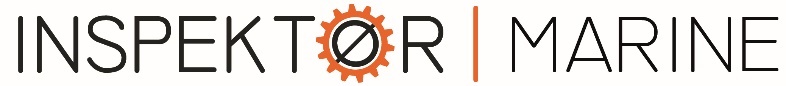 Powered by
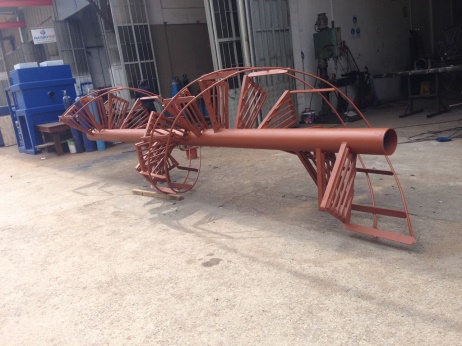 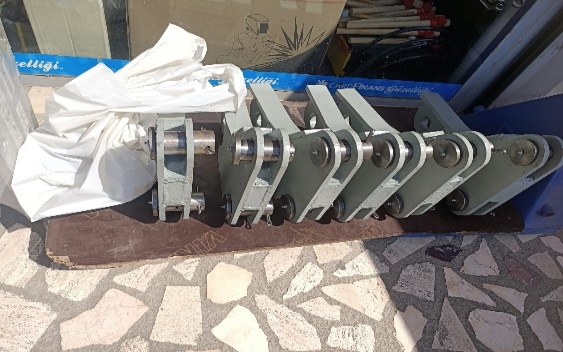 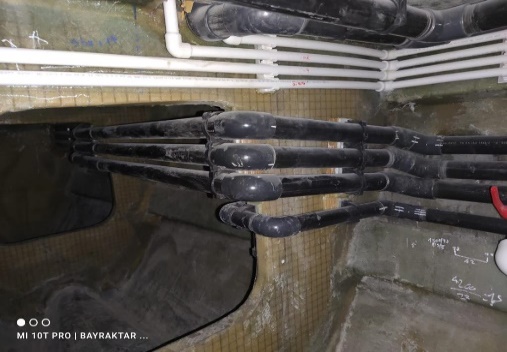 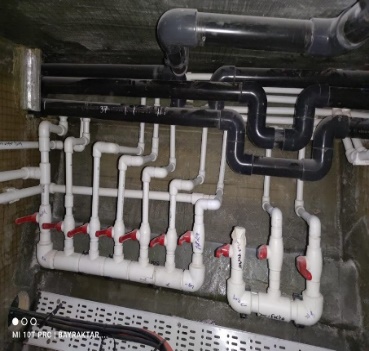 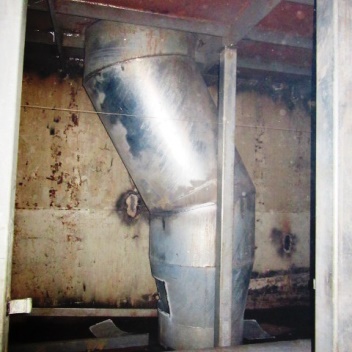 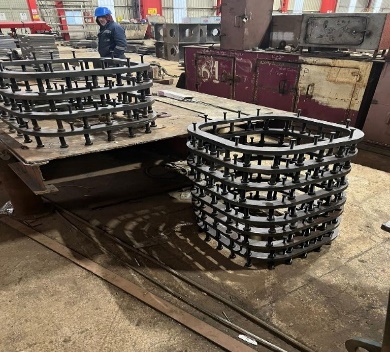 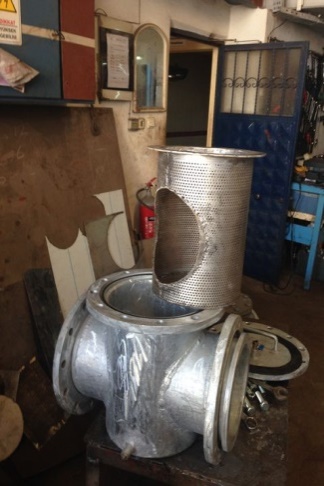 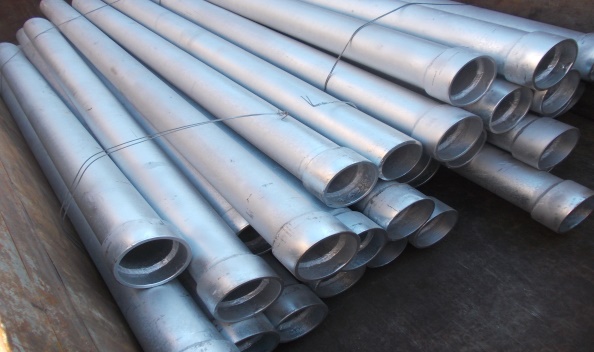 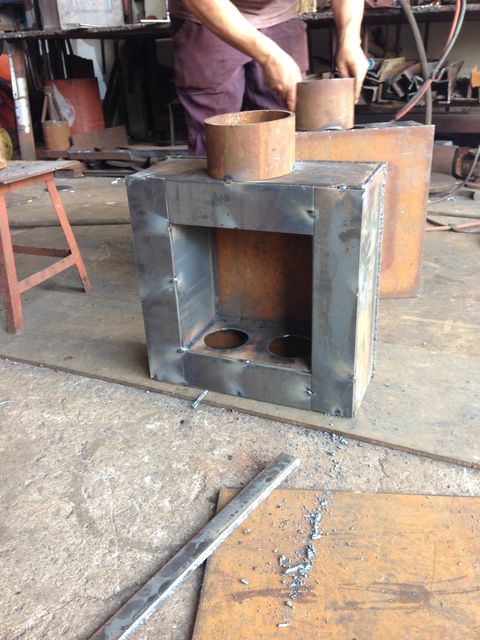 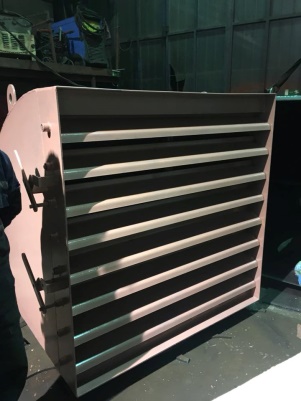 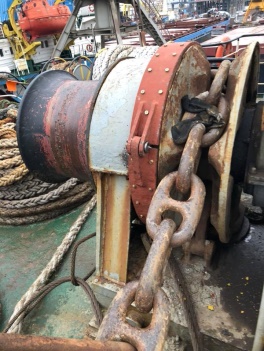 1 COMPANY 1 SERVICE FROM ENGINE TO HULL
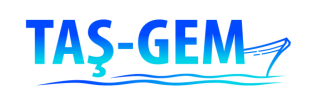 S H I P   H U L L   &   O U T F I T T I N G   &   P I P I N G   R E P A I R I N G
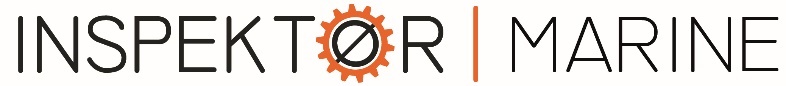 Powered by
We are providing better value for servicing budgets by maximizing repair opportunities and minimizing spare parts replacement
We are simply faster and on a 7/24 basis
Transparency and partnership
Service warranty for all jobs
We are good in the development and application of new repair technologies and solutions that meet our Customer’s needs, we are accountable to them
Technology builds the back drop of our activities. All of our service solutions are technically sound and reliable
High reliability and lower service cost
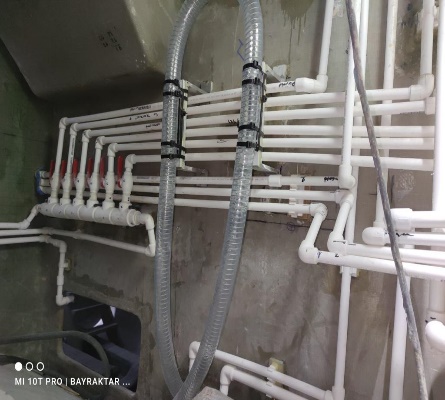 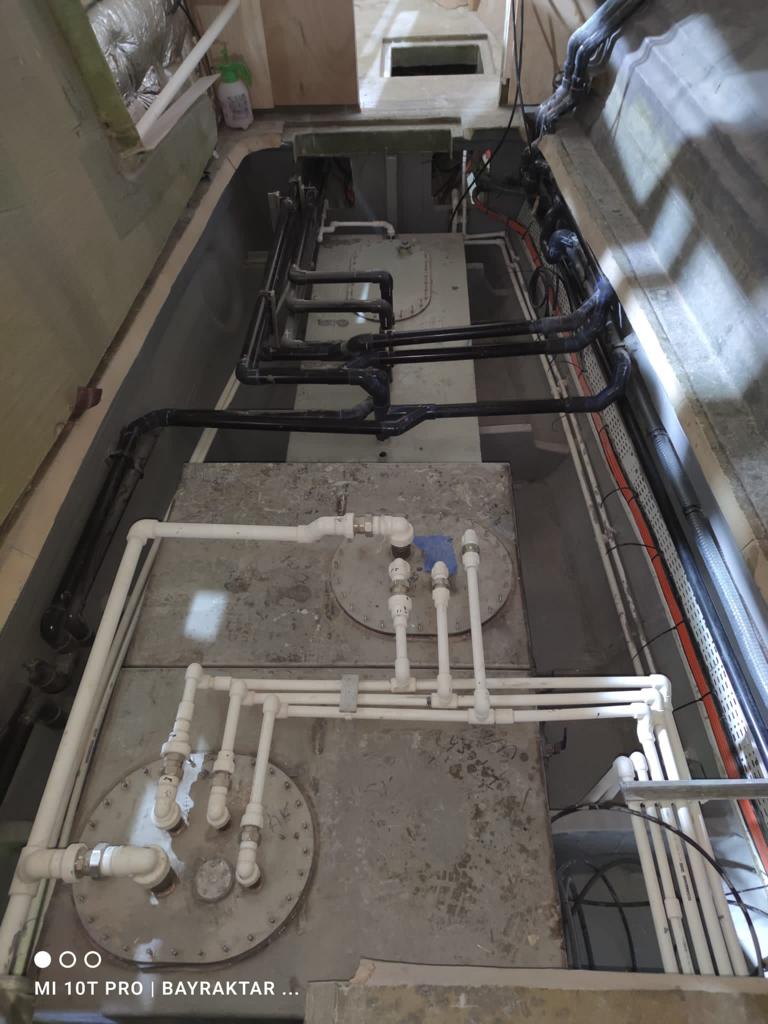 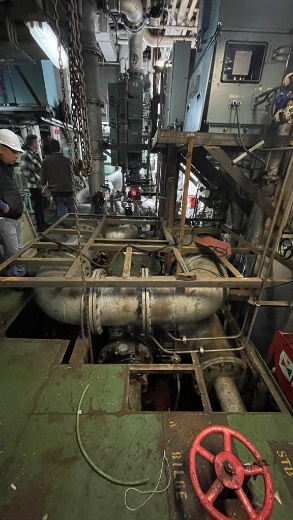 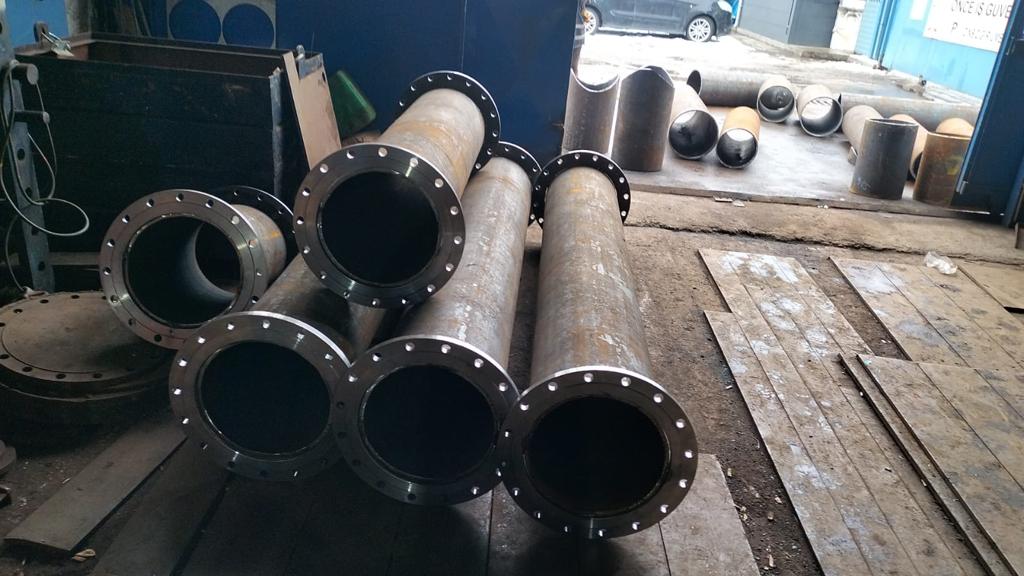 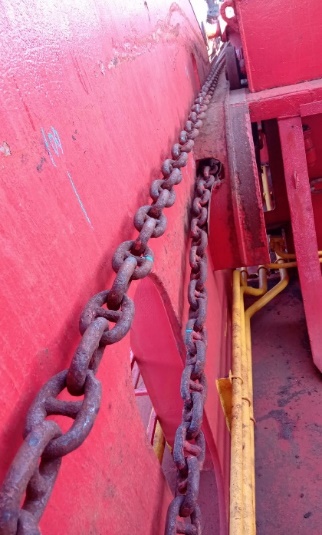 SERVICE WARRANTY FOR ALL JOBS
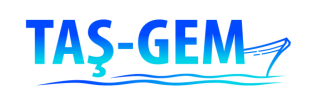 S H I P   H U L L   &   O U T F I T T I N G   &   P I P I N G   R E P A I R I N G
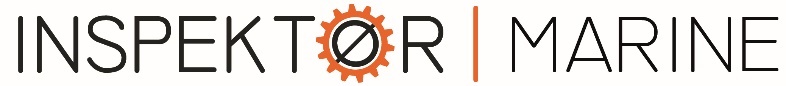 Powered by
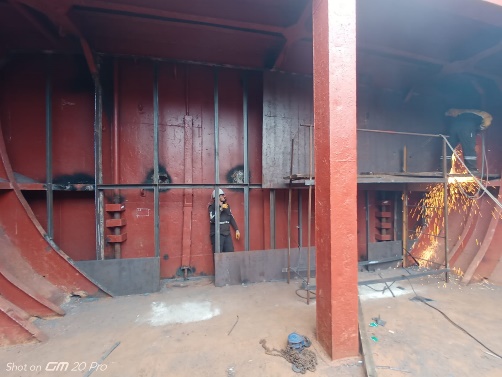 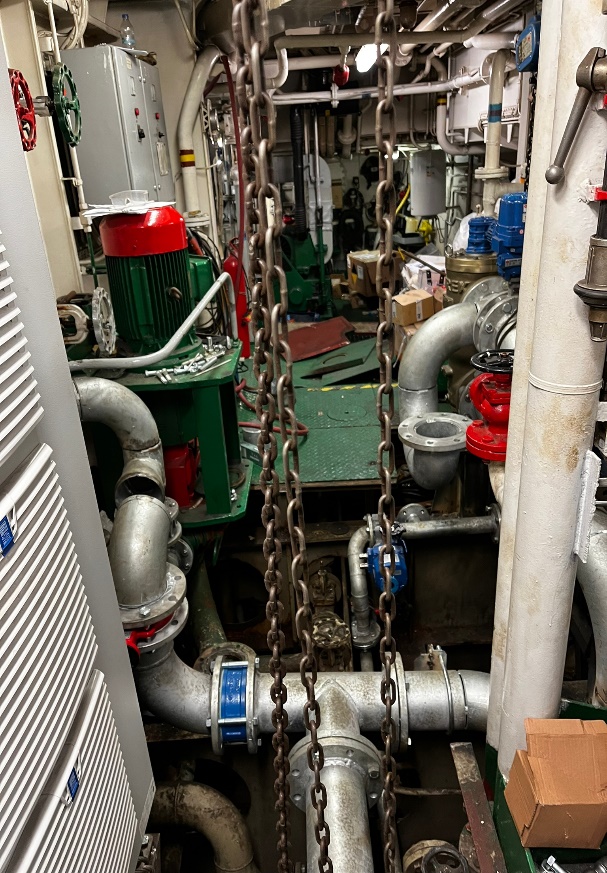 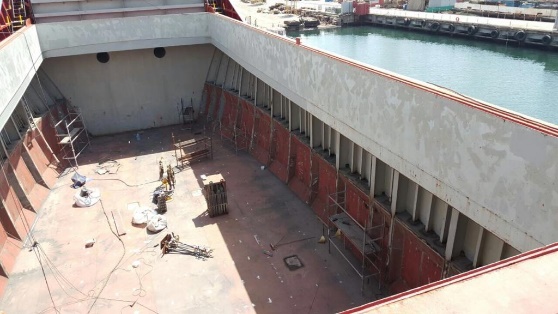 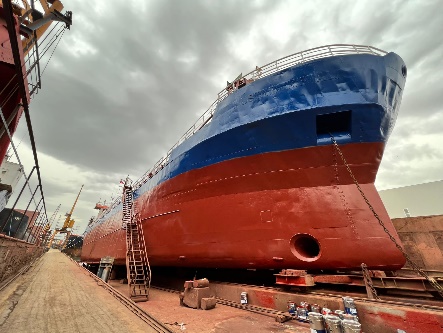 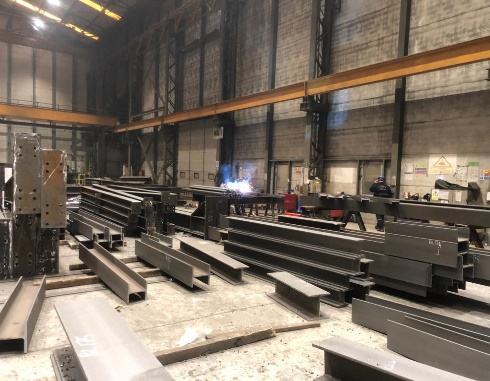 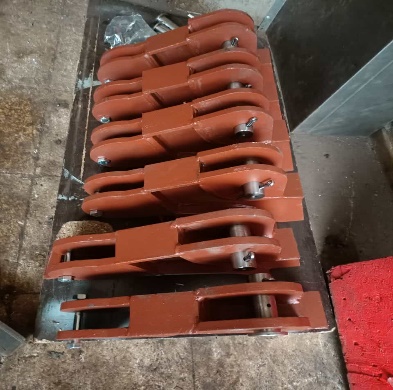 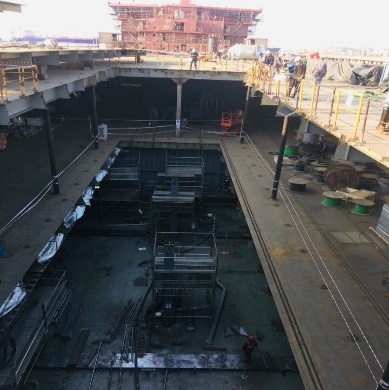 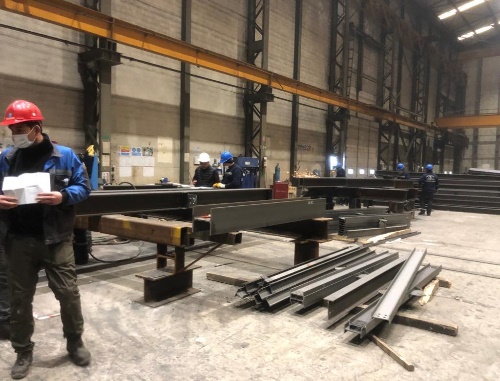 7x24 HOUR ON-SITE & ON-SITU REPAIRING SERVICE
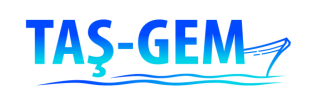 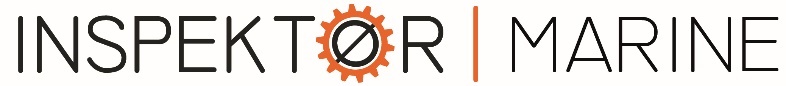 Powered by
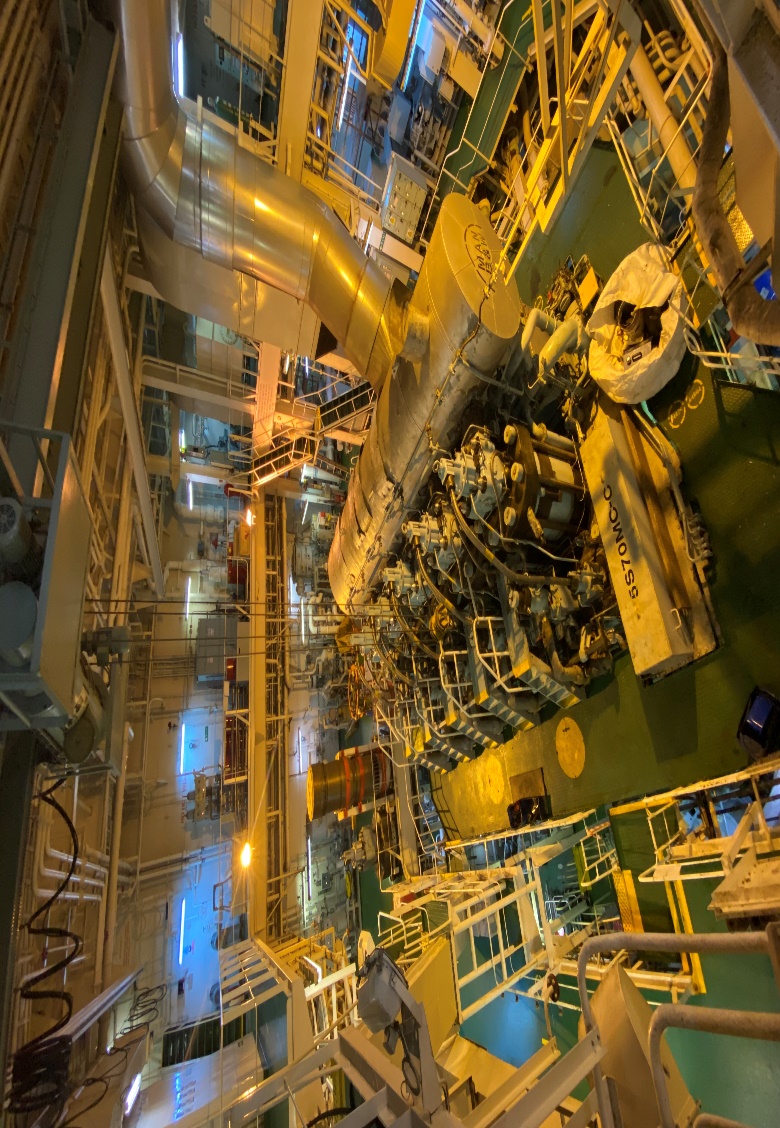 EVLİYA ÇELEBİ MAH. GENÇ OSMAN CAD. CÖMERT SOK. GİPTAŞ SANAYİ SİTESİ A BLOK NO:44   
34940   TUZLA – ISTANBUL – TURKIYE

www.TAS-GEM.com   info@TAS-GEM.com 
+90(545) 961 16 03   +90(546) 569 60 64